Субъектность как образовательный приоритет: как это возможно?
Елена Ралюк,  г. Красноярск, дс Журавушка
Субъектность    ?    Инициативность
Инициативность                                        любые условия
                                 
                                  Субъектность
Что же в дошкольном ?
Мы ведем себя так, будто ребенок уже субъект     


«Ребенок – не пустой сосуд….» Л. Маллагуци


«Презумпция смысла»
«Презумпция зрелости»    О.А. Шиян

Презумпция «могу-щества»  -   от желания к замыслу 
                                                     и его реализации
Что в фокусе у взрослого?
Научить чему-то            VS                   открыть
                                                                возможности,
                                                                вместе прожить


Прожить с ребенком как можно больше опыта его «влияния», реализации его замыслов.   


             Привычка влияющей позиции
Совместное оформление возможностей
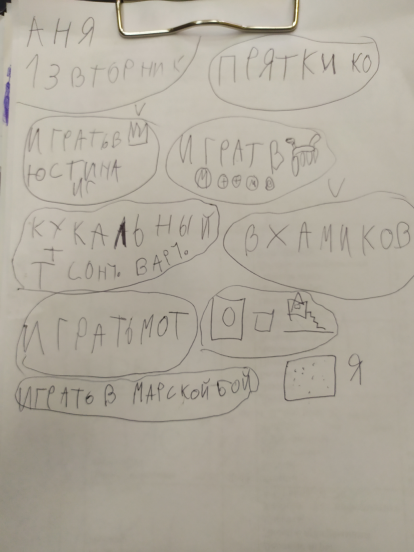 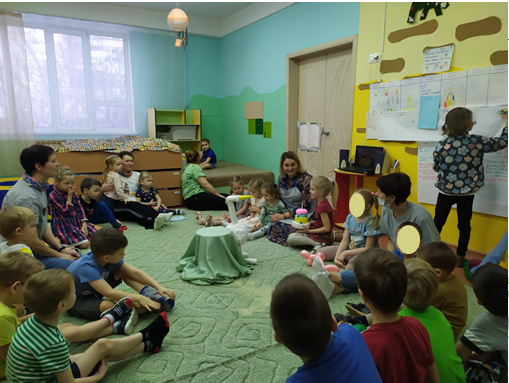 А зачем с детьми шить?
Ощущение, что получилось что-то настоящее, «взрослое», то есть открыты Большие возможности, «Я больше влияю»
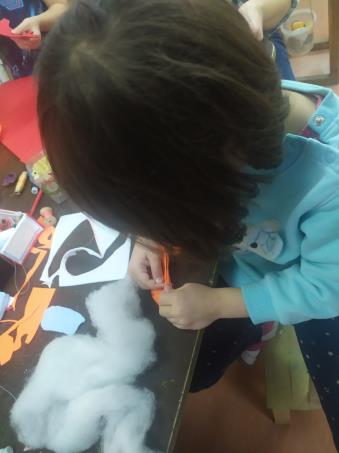 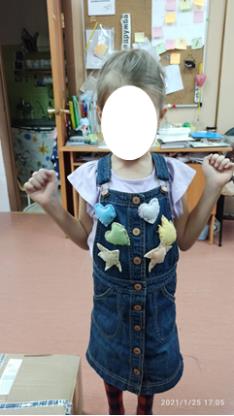 А как же культурные умения?
Чтобы эффективно влиять, нужно много чего уметь
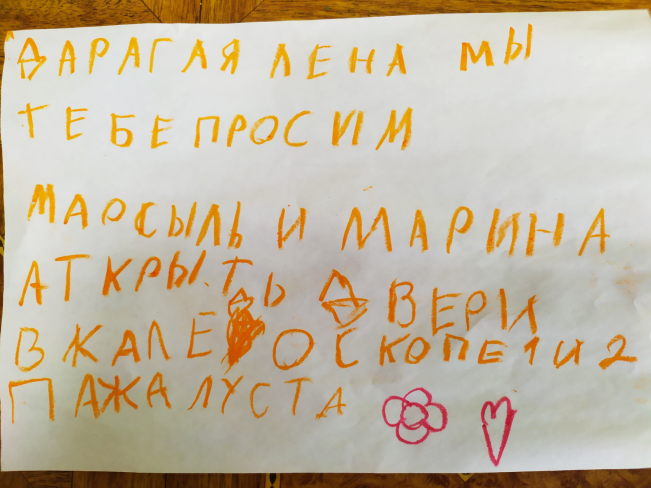